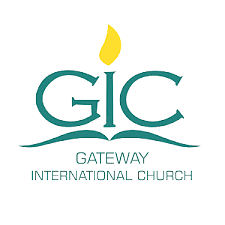 The Value Creation Economy
Module 3
Money March Business Seminar Series
Business Development Unit
GATEWAY INTERNATIONAL CHURCH
30/32 Elioparanwo Road, Off Ada George, Mile 4 Port Harcourt, Rivers State, Nigeria.
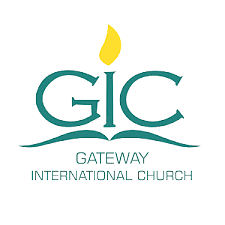 Introduction
In Module 1, we looked at basic definitions of the Value Creation Economy and went to establish a principle that money flows  into goods and services they consider as value adding items. 
This was followed by a real case exercise
Module 2 showed us data of identifiable commercial activities where Nigerians spend their money on both national and geopolitical scale.
In module 3, we shall focus on strategies for making money from the identified value areas.
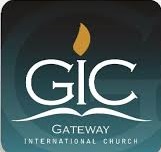 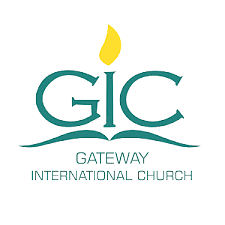 What is Value?
VALUE is the total amount (i.e. total revenue) that buyers are willing to pay  for a firm’s products or services.
The difference between the total value  (or revenue) and the total cost of performing all of the firm’s activities  provides the margin .
The value chain is a tool developed by Dr.  Michael Porter(Harvard Business School)
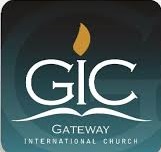 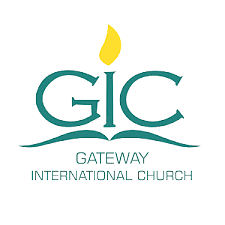 What Are The Types Of Value Chain?
Value Chain is categorized into types based on  the type of organizations.
Manufacturing based.
Service based.
Both manufacturing and service based.
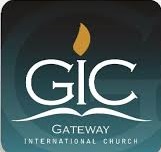 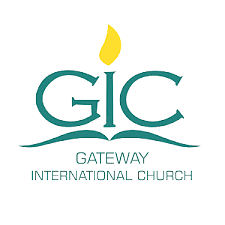 Types of Value Creation businesses Cont’d
Handwork/Craft
Knowledge Work
Transportation
Communication
FMCG
Media Services
Hospitality Business
Eateries And Food Shops
Financial Services
Agribusiness
Etc
Supermarket Business.
Transport Business
Digital Products.
FMCG
Commodities.
Products
Services
Processes
Machines
Information Technology
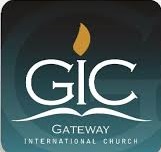 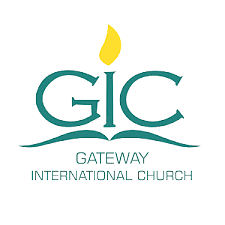 Where is Money?
I mean where do you find money?
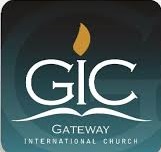 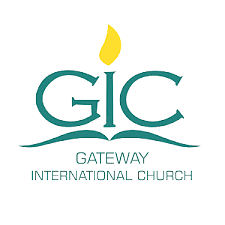 Where is Money?
Money is in the hands of people
If you force money out of the hands of people, it is a crime
The only way to get people part with their money is when you provide them with goods and services.
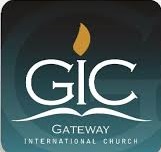 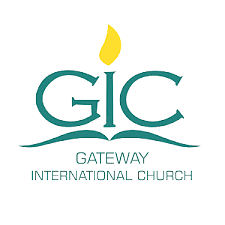 Understanding Where Money Comes From
People who have similar needs and wants and are capable of buying your products and services is called your market.
It is not everyone who needs your product or service that can afford it. You need to focus your efforts on only those who can afford it. This is called target marketing.
You need to break down this your target market into different categories like male or female, age, where they live, their lifestyles, how much money they make, their attitudes, etc. This is called Market segmentation.
Finally, you need to put your product or service in a a distinctive place where the target market can see, hear and feel it’s impact to work and dominate their minds. This is called positioning
Add features to show that your product or service is different from what others are selling. That is differentiation.
Give customers value for their money. That is called pricing
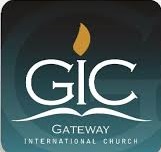 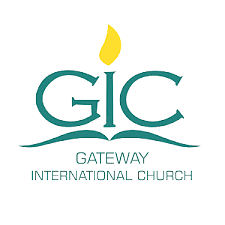 How Do You Get Money Out Of People?
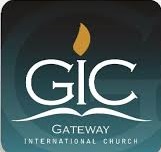 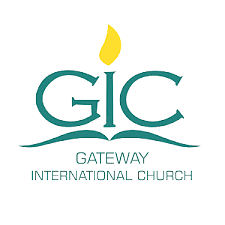 5 Stages of Consumer Adoption Process
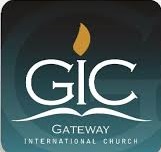 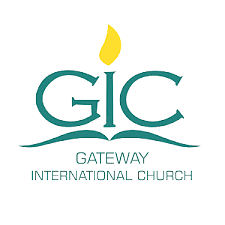 How Do You Make Your Money Channels to Keep Producing?
Make your customers your number one focus and keep them happy.
Customers don’t leave alone. They go away with their money and sometimes their friends, so keep them engaged.
Build friendship, bond of connection and personalized services that makes them think of you first before any other person.
Set customer expectations and do all you can to meet them.
Be genuine in your relationship where there are service failures. Take full responsibility and atone for the failures.
Give your customers unexpected small rewards and acts of kindness.
Solve their problems and don’t add to their sufferings.
Don’t leave them alone to be devoured by other competitors.
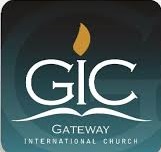 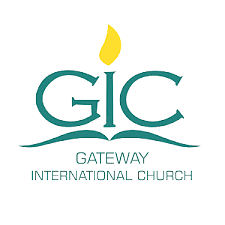 Conclusion
Value is what makes the difference. 
The more value you create the more money you will make.
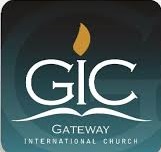 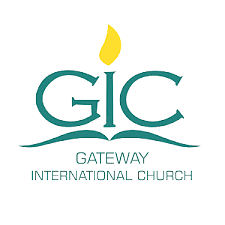 Today’s Exercise
Take out a sheet of paper and answer the following questions: 
List the marketing techniques you can use to get money from other people.
Describe the key actions you should take to make your business grow more than those of your competitors.
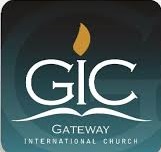 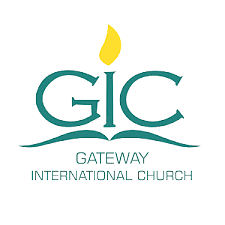 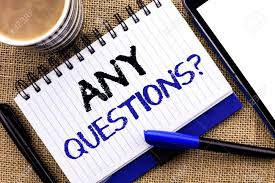 Dr. Godwin Orovwiroro, gorovwiroro@gmail.com,
 08114646340, 08023034433
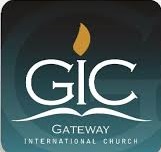 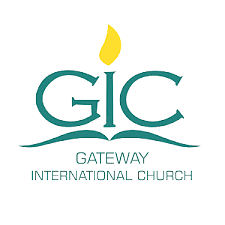 Thank You
For further information, kindly contact:
Church Office: 30/32 Elioparanwo Rd, Off Ada George, Mile 4 Port Harcourt, Rivers State, Nigeria.Call: +234 803 747 4218Email: info@gicfamily.org
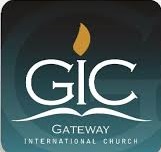